ΟΙΚΟΓΕΝΕΙΑΚΗ ΝΟΣΗΛΕΥΤΙΚΗ ΚΑΙ ΚΑΤ΄ΟΙΚΟΝ ΝΟΣΗΛΕΙΑ
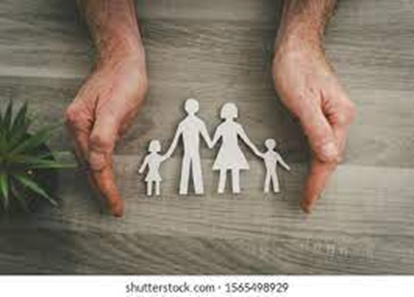 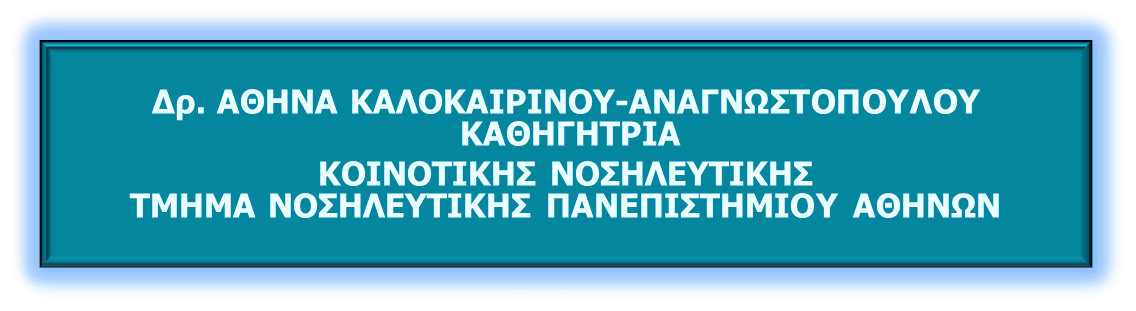 Κατ΄οίκον Επίσκεψη
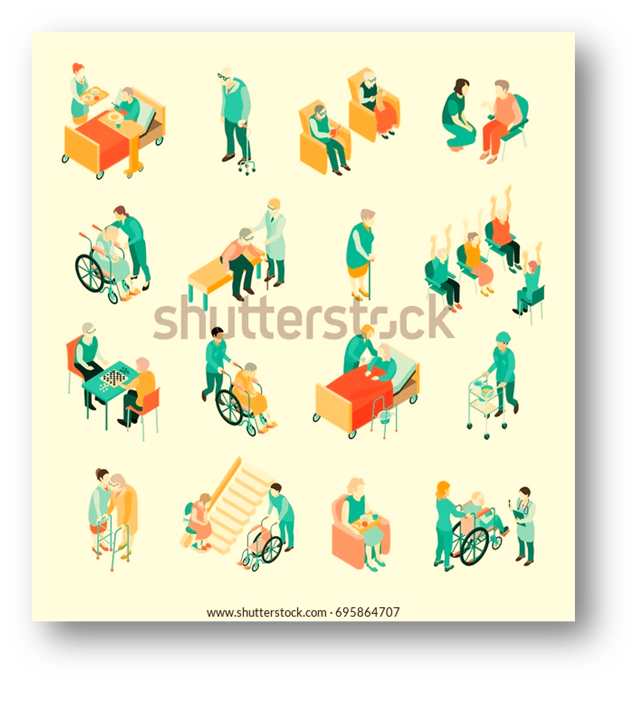 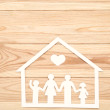 1. Προετοιμασία για την επίσκεψη
2. Κατά την επίσκεψη
3. Αποχώρηση και σχεδιασμός της επόμενης 
4. Λήξη της συνεργασίας με την υπηρεσία
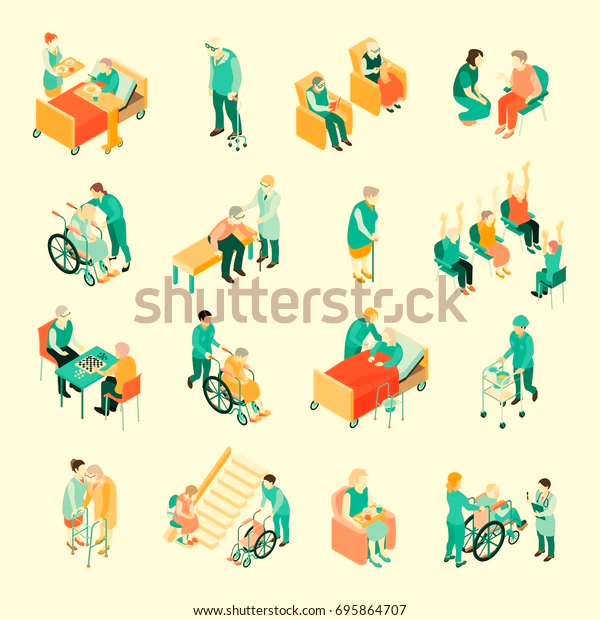 Κατ΄οίκον Επίσκεψη
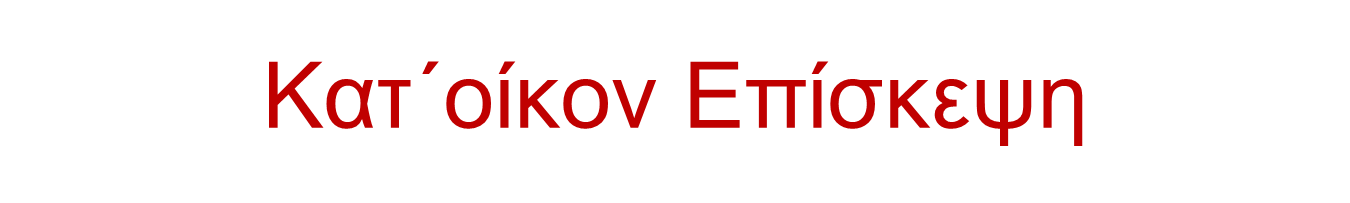 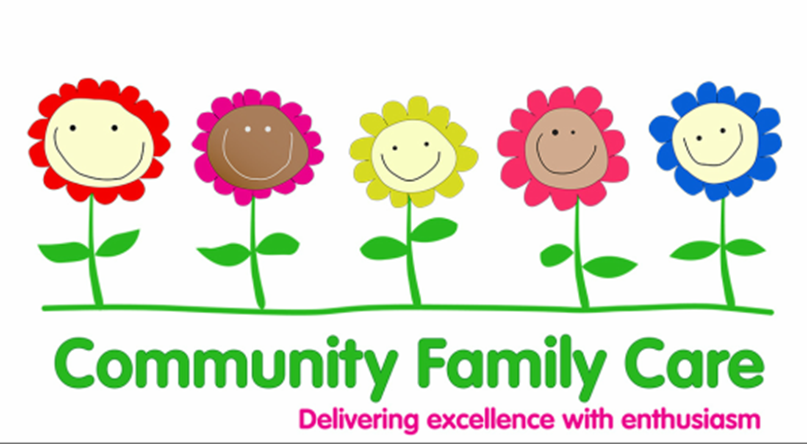 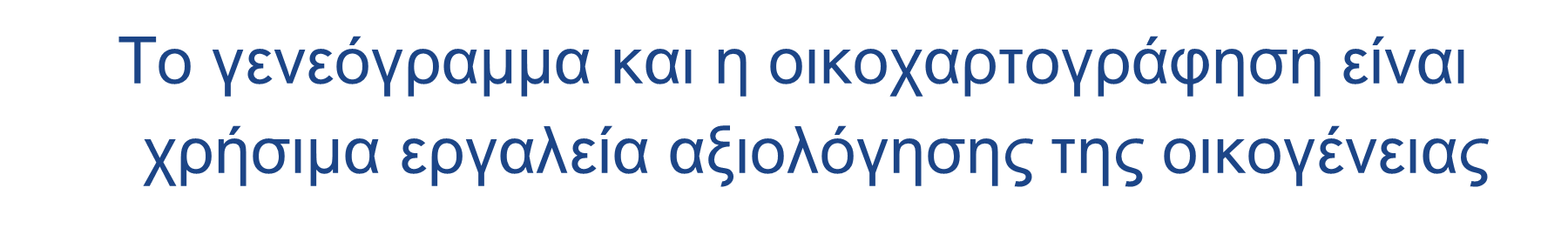 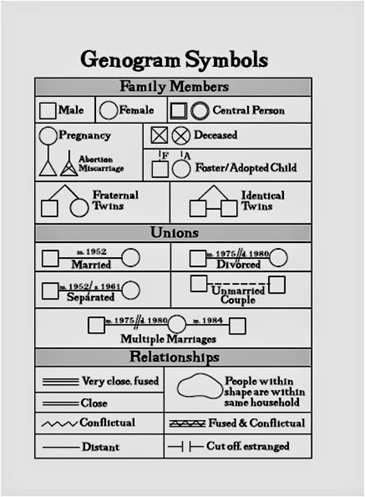 Το γενεόγραμμα
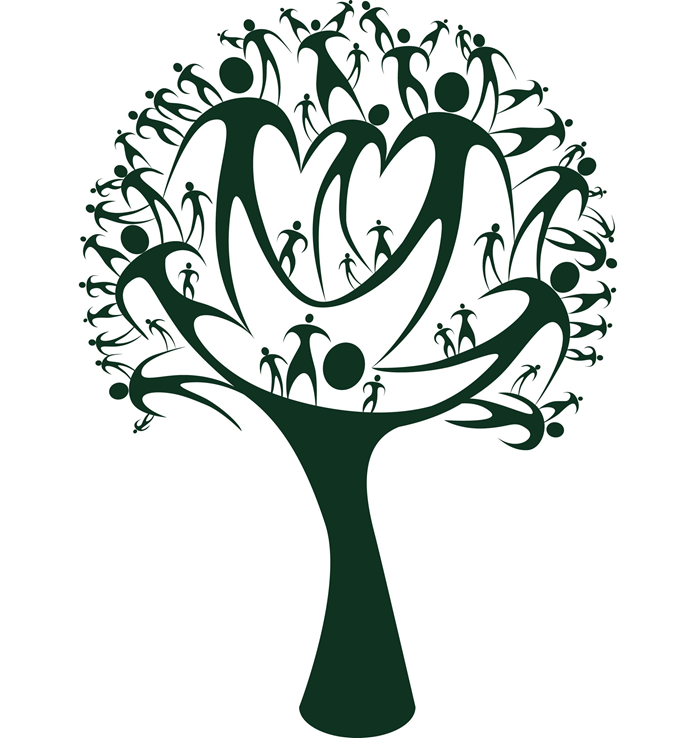 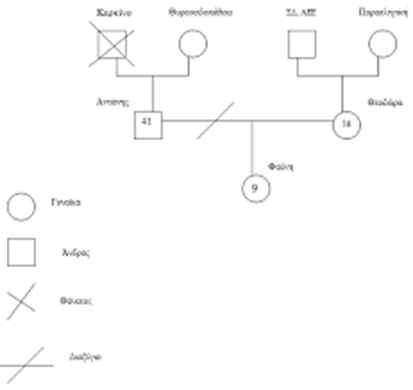 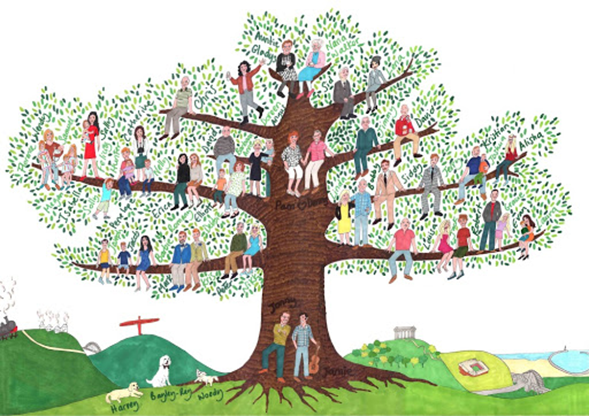 H οικοχαρτογράφηση
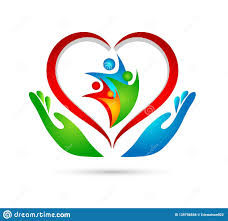 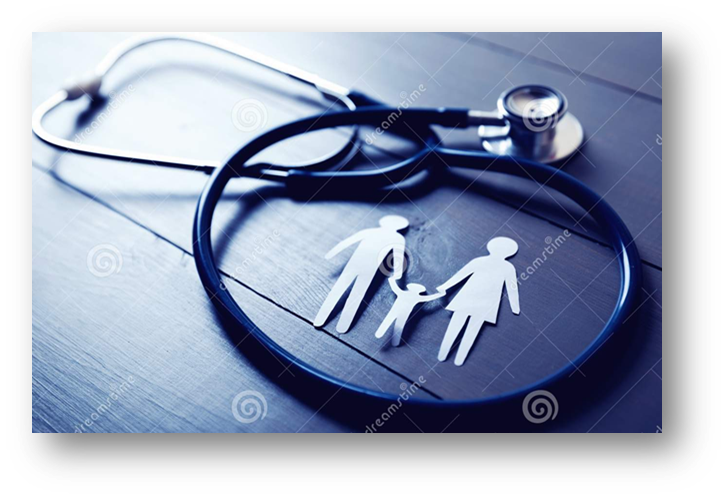 ΤαΥγεία της Οικογένειας (Family Health)
Η υγεία της οικογένειας δεν αφορά μόνο την υγεία των μελών της και το πώς σχετίζονται με τα άλλα μέλη της οικογένειας, αλλά και πόσο καλά σχετίζονται και αντιμετωπίζουν το ευρύτερο κοινωνικό σύνολο, δηλαδή την κοινότητα στην οποία ανήκει μια οικογένεια.
Υγεία της οικογένειας δεν είναι το άθροισμα της υγείας των μελών της.
Η υγεία της οικογένειας  ορίζεται ως μια: «δυναμικά μεταβαλλόμενη κατάσταση ευεξίας, που περιλαμβάνει τους βιολογικούς, ψυχολογικούς, πνευματικούς, κοινωνιολογικούς και πολιτισμικούς παράγοντες των μεμονωμένων μελών και ολόκληρου του οικογενειακού συστήματος » (Kaakinen et al.,2015). 
Άλλοι ορισμοί της Υγείας της οικογένειας που συχνά χρησιμοποιούνται ως ταυτόσημοι είναι: λειτουργική οικογένεια, υγιής οικογένεια (healthy family), ανθεκτική οικογένεια και ισορροπημένη οικογένεια.
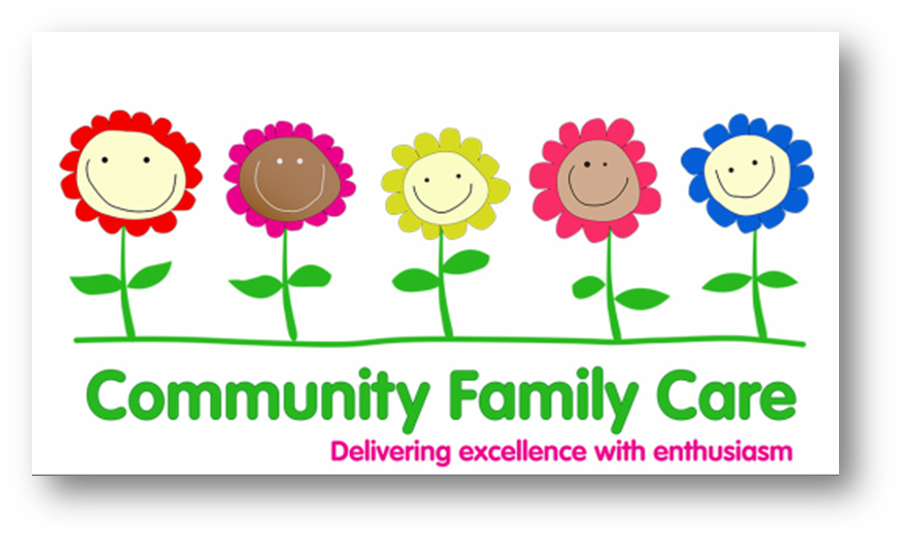 ΤαΈξι σημαντικά χαρακτηριστικά 
υγιούς οικογένειας
Οι αλληλεπιδράσεις μεταξύ των μελών είναι ευεργετικές
Ενισχύεται η ατομική ανάπτυξη του κάθε μέλους
Οι ρόλοι είναι αποτελεσματικά διευθετημένοι
Γίνονται σοβαρές προσπάθειες αντιμετώπισης των προβλημάτων
Υπάρχει υγιής τρόπος ζωής και κατοικίας
Υπάρχουν κανονικές διασυνδέσεις με την ευρύτερη κοινότητα
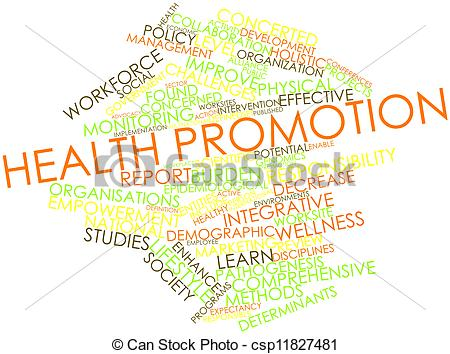 Προαγωγή της υγείας της οικογένειας
Οι κατηγορίες λειτουργιών της οικογένειας που μπορούν οι νοσηλεύτριες/τες να αξιολογήσουν και να βοηθήσουν στην προαγωγή της υγείας στις οικογένειες περιλαμβάνουν:
δραστηριότητες ελεύθερου χρόνου
αντιμετώπιση τους άγχους 
υγιεινή και ασφάλεια
πνευματικότητα 
φροντίδα υγείας 
προαγωγή και διαφύλαξη της υγείας 
συναισθηματική υγεία των μελών της οικογένειας
την οικογενειακή διατροφή 
την αναψυχή/διασκέδαση 
την επικοινωνία
πρότυπα ύπνου και ανάπαυσης
επίλυση προβλημάτων
σεξουαλικότητα
Θεωρητικές προσεγγίσεις αξιολόγησης οικογένειας
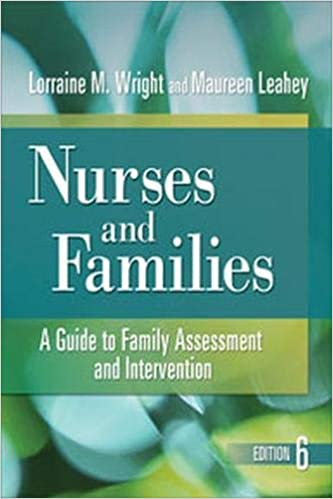 Οι 5 κυριότερες θεωρίες και μοντέλα στην αξιολόγηση της οικογένειας:
Η θεωρία των οικογενειακών συστημάτων 
(Family Systems Theory)
Θεωρία  της ανάπτυξης και του Κύκλου Οικογενειακής Ζωής
(Developmental and Family Life Cycle Theory) 
Βιο-οικολογική Θεωρία  
(Bioecological Theory)
Το μοντέλο του κύκλου  υγείας και ασθένειας της οικογένειας 
(Τhe Family Cycle of Health and Illness Model)
Το μοντέλο αξιολόγησης και παρέμβασης στην οικογένεια
 (Τhe Family Assessment and Intervention Model)
The Friedman Family Assessment Model Οι έξι ευρείες κατηγορίες ερωτήσεων του μοντέλου
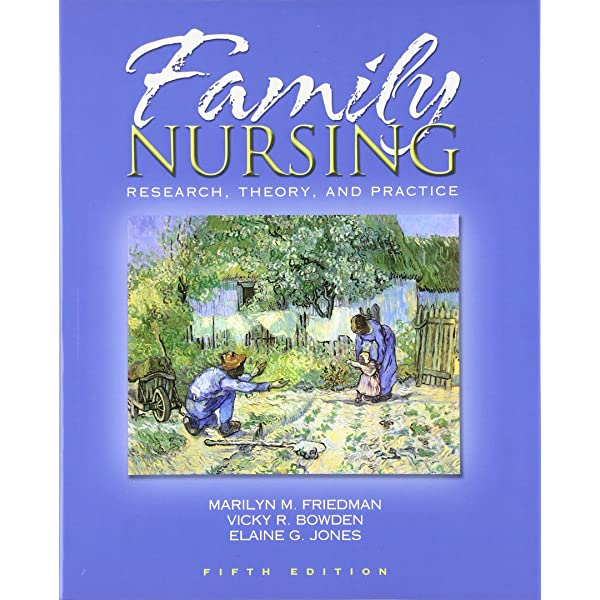 (1) Στοιχεία ταυτοποίησης οικογένειας
(2) Αναπτυξιακό στάδιο και το ιστορικό της οικογένειας
(3) Περιβάλλον
(4) Οικογενειακή δομή (δηλ. σύστημα ρόλων, σύστημα αξιών, πρότυπα επικοινωνίας, σύστημα ισχύος)
(5) Οικογενειακές λειτουργίες (συναισθηματικές λειτουργίες, λειτουργίες κοινωνικοποίησης, λειτουργίες υγειονομικής περίθαλψης) 
(6) Στρες Οικογένειας, στρατηγικές αντιμετώπισης και προσαρμογή. 

Κάθε ευρεία κατηγορία περιλαμβάνει υποερωτήσεις
Είναι σημαντικό για την κοινοτική Νοσηλευτική να γνωρίζει και να χρησιμοποιεί διάφορα εργαλεία και μοντέλα αξιολόγησης της οικογένειας
Το μοντέλο Friedman επιτρέπει οι κοινοτικοί νοσηλευτές να αξιολογήσουν το οικογενειακό σύστημα ως όλο, ως υπομονάδα της κοινωνίας και ως σύστημα αλληλεπίδρασης
Η θεωρία των οικογενειακών συστημάτων είναι μια προσέγγιση που επιτρέπει στους κοινοτικούς  νοσηλευτές να κατανοήσουν και να αξιολογήσουν τις οικογένειες ως ένα οργανωμένο σύνολο και/ ή ως άτομα εντός της οικογένειας  που αποτελούν ένα διαδραστικό και αλληλοεξαρτώμενο σύστημα.
Το γενεόγραμμα και η οικοχαρτογράφηση είναι χρήσιμα εργαλεία αξιολόγησης της οικογένειας
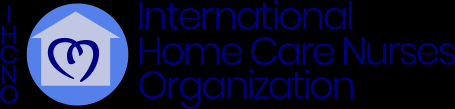 https://ihcno.org/
INTERNATIONAL HOME CARE NURSES ORGANIZATIONhttps://ihcno.org
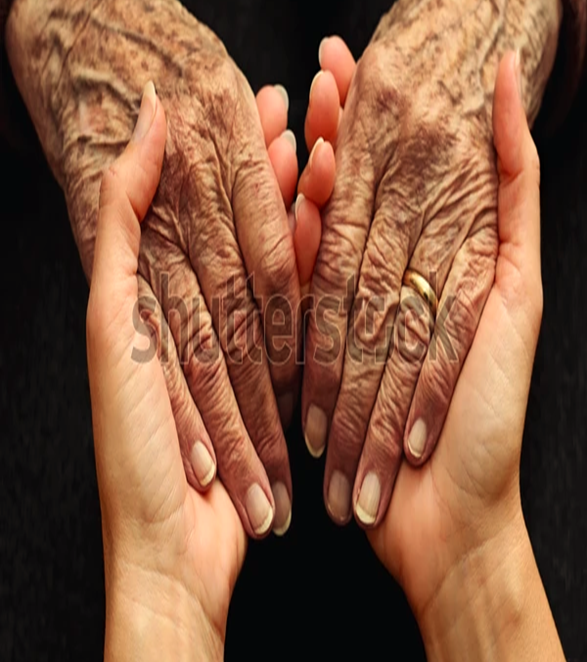 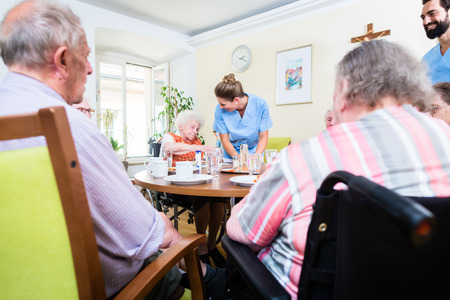 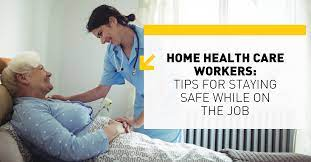